goteborg.se
i ord och siffror
Visar det som har förändrats jämfört med året innan och exempel på vilka uppgifter som finns
HÅLLBAR STAD – ÖPPEN FÖR VÄRLDEN
2
Övergripande statistik
Att ha med i bakhuvudet
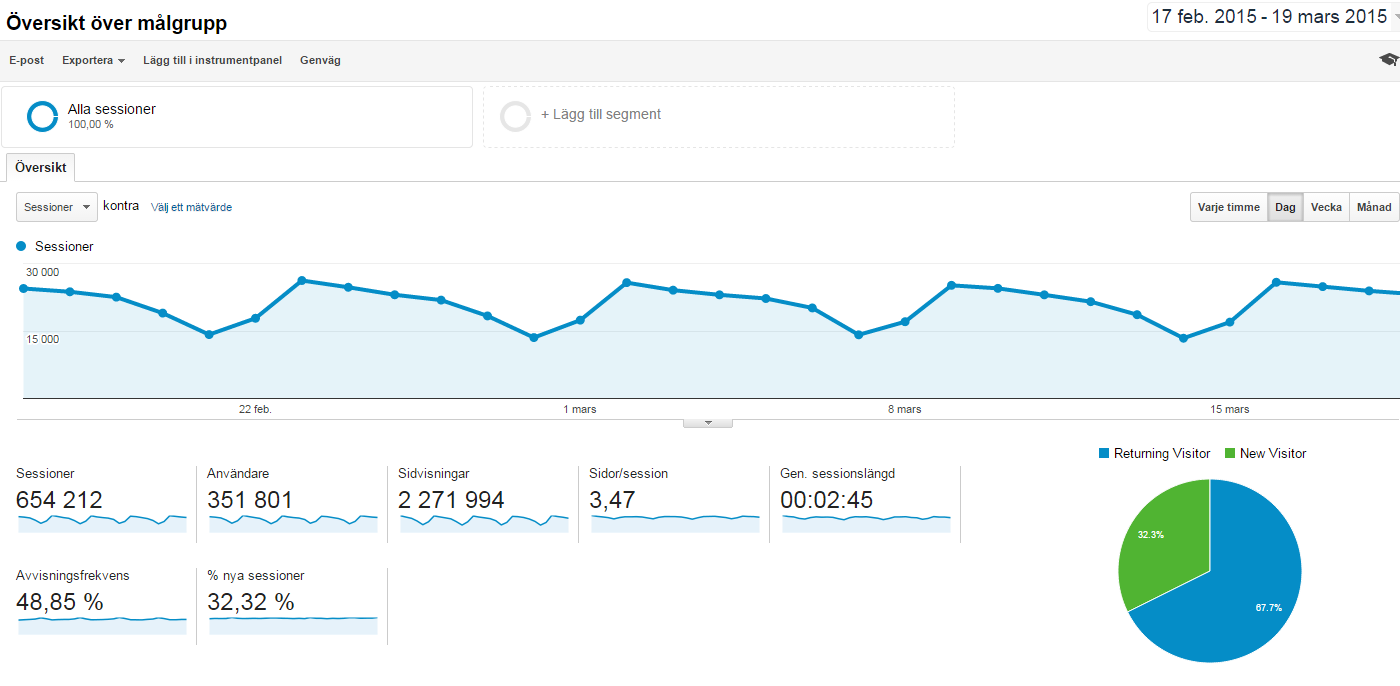 I statistiken från Google Analytics visas inte besök från medarbetare på gbg3000-datorer. 

Däremot registreras besök från mobila plattformar.
HÅLLBAR STAD – ÖPPEN FÖR VÄRLDEN
4
Antal besök 2010 - 2015
En fortsatt ökning  av antalet besök
Nästan 7 miljoner besök 2015
Ett besök omfattar en avgränsad period som avslutas när webbläsaren stängs eller avslutas, eller när användaren har varit inaktiv på webbplatsen under 30 minuter
HÅLLBAR STAD – ÖPPEN FÖR VÄRLDEN
5
Sidvisningar 2010 - 2015
Antal sidvisningar fortsätter att öka. 
Drygt 5 procent jämfört med föregående år. 
23 miljoner sidvisningar 2015
HÅLLBAR STAD – ÖPPEN FÖR VÄRLDEN
6
[Speaker Notes: Denna ökning kan tolkas som att vi lockar till merläsning, men kan även innebära att besökarna behöver leta runt för att hitta det de söker.]
Antal sidor per besök 2010 - 2015
Efter några års minskning av antalet sidor per besök ökar denna siffra något i år.
3,39 sidor per besök 2015 jämfört med 3,37 2014.
HÅLLBAR STAD – ÖPPEN FÖR VÄRLDEN
7
Så hittar besökarna till goteborg.se 2015
Procent av besökarna
Besökare som kommer via sökmotorer fortsätter öka och de som skriver in adressen direkt minskar något.
Besökare som kommer till webbplatsen via sociala medier ökar från 1 till drygt 2 procent 2015.
HÅLLBAR STAD – ÖPPEN FÖR VÄRLDEN
8
[Speaker Notes: 73,5 % kommer via sökmotorer, 17 % skriver in adressen direkt, 7 % kommer vi annan webbplats.
Endast ca 20 % av våra besökare ser startsidan någon gång under sitt besök på goteborg.se]
Vilka webbläsare använder besökaren 2010 - 2015
Procent av besökarna
Chrome står för den största ökningen i år. Safari som används i Apple-produkter fortsätter också att öka.
Explorer fortsätter att minska.
HÅLLBAR STAD – ÖPPEN FÖR VÄRLDEN
9
[Speaker Notes: Nästan 32 % använder Chrome, ca 37 % använder Safari, 18,5 % använde Explorer]
Andel besök från mobila enheter* 2010 - 2015
Procent av hela webbplatsens besök
Andelen besök från mobila enheter fortsätter att öka kraftigt
Nästan vartannat besök (49 procent) görs via en mobil enhet
*smarta telefoner och läsplattor
HÅLLBAR STAD – ÖPPEN FÖR VÄRLDEN
10
Fördelning mobiltelefon, läsplatta och fasta enheter
Läsplattan står still, men smarta telefoner fortsätter öka kraftigt, med hela 28 procent jämfört med 2014.
HÅLLBAR STAD – ÖPPEN FÖR VÄRLDEN
11
Kännedoms-undersökning och omvärldsanalys
Kännedomsundersökningen 2015
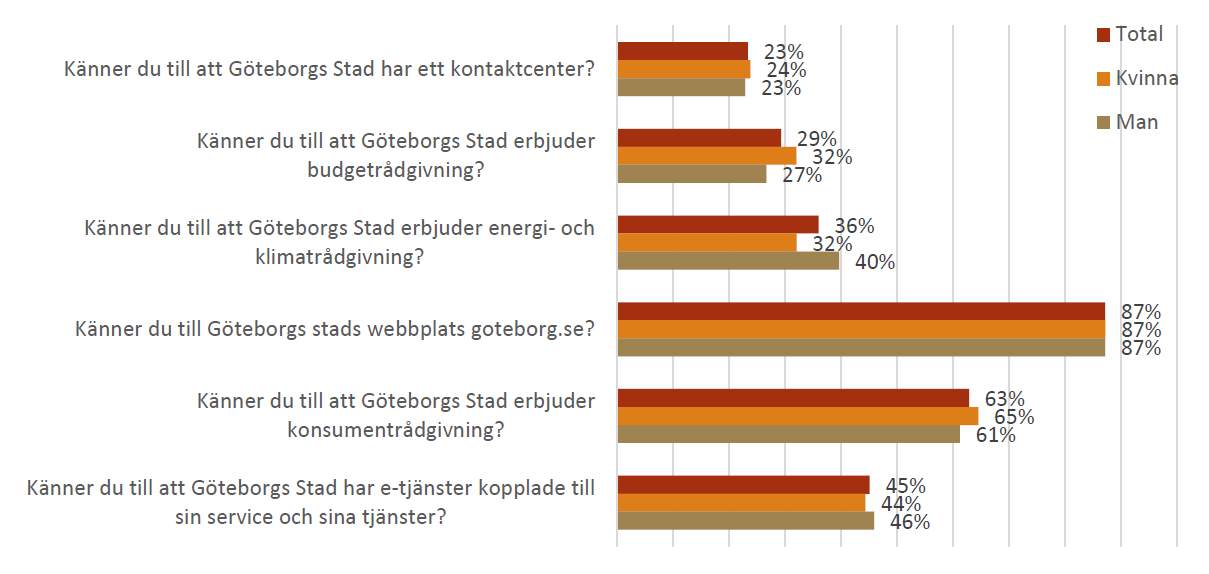 HÅLLBAR STAD – ÖPPEN FÖR VÄRLDEN
13
[Speaker Notes: Genomfördes i november 2015 av KoM. Framförallt en undersökning för att ta reda på göteborgarnas kunskaper om Fairtrade city. 600 slumpvis utvalda göteborgare mellan 20-75 år tillfrågades.]
Kännedomsundersökning 2015
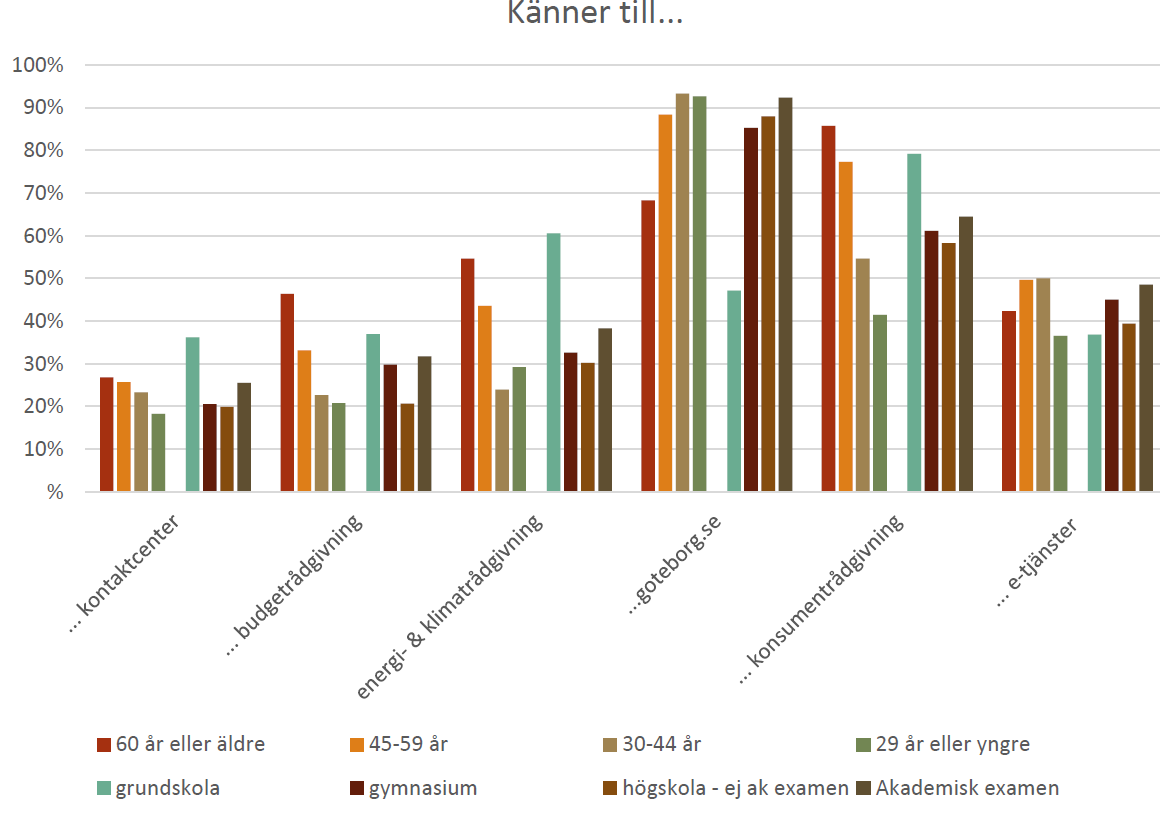 Bara 47 % av de med grundskole-utbildning känner till goteborg.se
HÅLLBAR STAD – ÖPPEN FÖR VÄRLDEN
14
[Speaker Notes: Bara 4 % (26 personer) av de tillfrågade hade en utbildning som var 9 år eller mindre, alltså inte representativt för Göteborg i sin helhet. (12 kände till goteborg.se och 14 kände inte till goteborg.se)]
Andel som regelbundet tar del av information från Göteborgs Stad genom följande kanaler
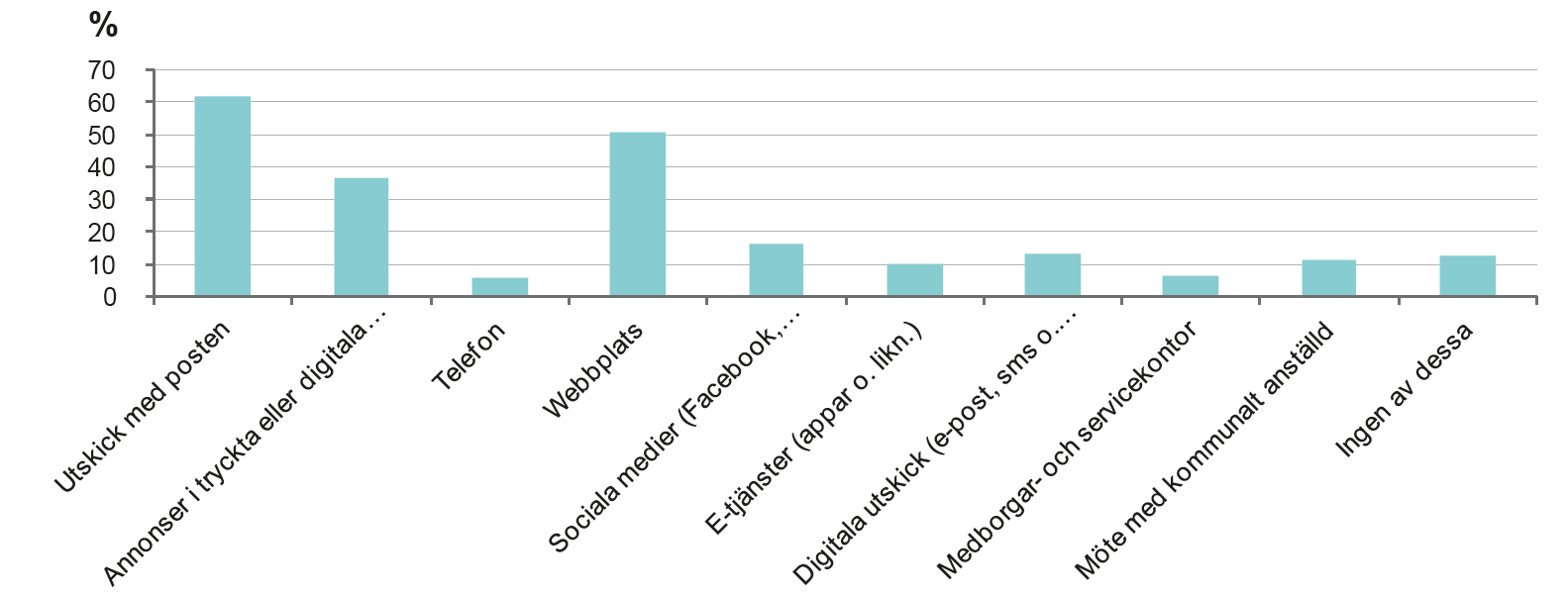 Källa: Omvärlds- och medborgaranalys 2015
HÅLLBAR STAD – ÖPPEN FÖR VÄRLDEN
15
[Speaker Notes: Under våren 2015 tog KoM fram den första omvärlds- och medborgaranalysen. Fokus på att 1. Få en bild av och analysera trender, fenomen och medborgarinsikter inom relevanta områden.
2. Få reda på förväntningar, kännedomen om och upplevelsen av information och service från Göteborgs Stad.]
Statistik för innehållet
Större förändringar och nytt innehåll på goteborg.se under 2015
Namnet, Göteborgs Stads webb-TV godkänt 
Suomeksi - Förskoleklass
Attefallshusen, ny e-tjänst
Ansök om planbesked
Mammut - e-tjänst för att anmäla sig till band. 
Söka socialbidrag (enbart kontaktformulär just nu)
Ny e-tjänst trygghetslarm
Ny e-tjänst beställ kartor och geodata
Ny sida - byggemenskaper
Bygglovrådgivning e-tjänst
Kommunleasing AB:s nya sidor
Informera om upptäckt av föroreningar
Anmäl markarbete i förorenad mark
Nya avbrottssidan - vattenläckor, elavbrott och andra störningar
Fruktlundar
Frågelådan västsvenska paketet
Kommunstyrelsen i notisform
Miljöanpassat byggande
Nya sidor för hållbar stad och hemlöshet 
Mycket nytt på miljömålssidorna.
ny e-tjänst för störning i bostaden
Stadstriennalen
Göteborgs Stads digitala utveckling
Attraktiv hemtjänst
Frivilliga sociala insatser
Vi lyfter fram e-tjänsterna bättre
Sida om Jättebjörnloka under Park och Natur
Sida om EU-medborgare under Kommun och politik.
Nya sidor om flyktingmottagning i Göteborgs Stad och En sida med frågor & svar om flyktingmottagning.
Ny e-tjänst Ansök om bostadsanpassningsbidrag
Sida för digital service
Sida för öppna data
Ansök om äldreboende
Stadens insatser i flyktingmottagandet
Jämlikt Göteborg
Återansök om ekonomiskt bistånd
Bygglov - ny ansökningssida
Ny struktur under Bygga, riva och förändra
Informationskontor på flera språk
Den digitala kondoleansboken aktiverades 16/11 med anledning av terrorattentaten i Paris.
Anmäl elevs frånvaro för friskolor. 
Ansök till förskoleklass 
Ansök om stöd för dig med funktionsnedsättning
HÅLLBAR STAD – ÖPPEN FÖR VÄRLDEN
17
Huvudpuff på startsidan – 10 i topp 2015
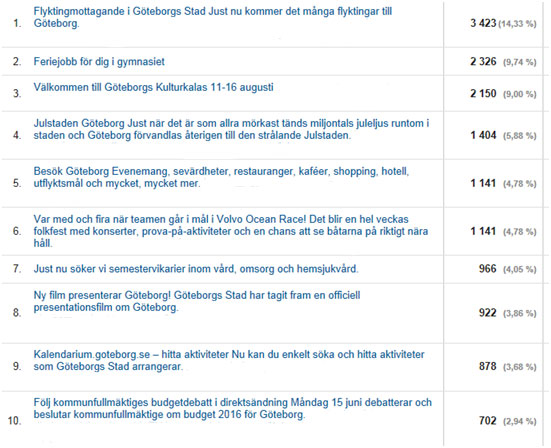 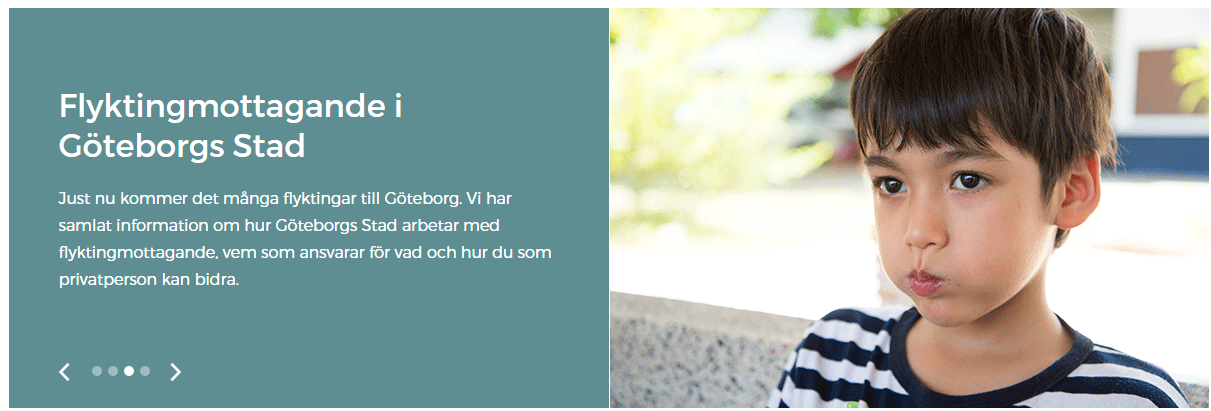 Den klart mest klickade huvudpuffen under 2015 var den om stadens flyktingmottagande.
Därefter kommer puffar som handlar om evenemang, kultur och säsongsbetonad information
HÅLLBAR STAD – ÖPPEN FÖR VÄRLDEN
18
Aktuelltpuff på startsidan – 10 i topp 2015
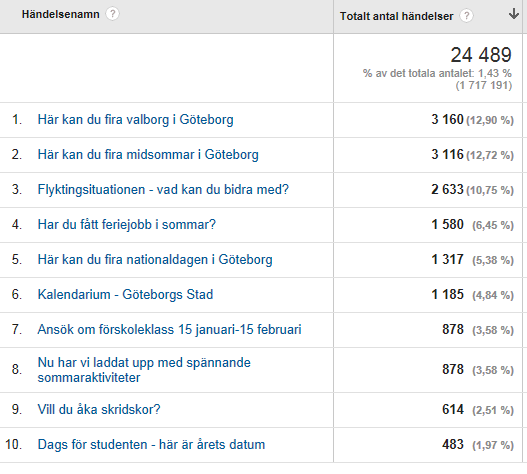 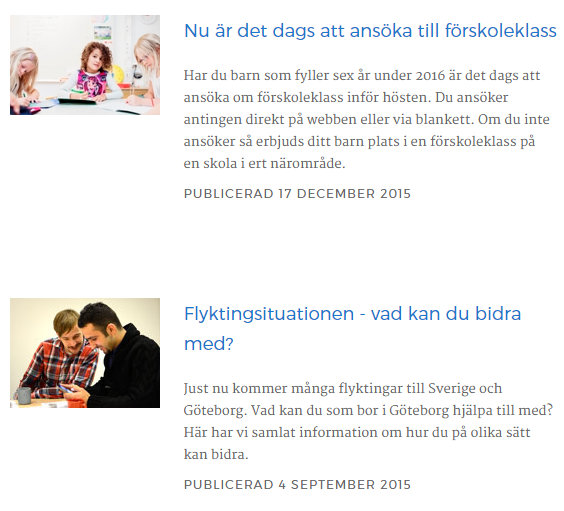 Firanden och flyktingmottagandet lockade till flest klick.
Många av aktuelltpuffarna har få klick, bortsett från de i toppen.
HÅLLBAR STAD – ÖPPEN FÖR VÄRLDEN
19
Aktuelltartiklar – 10 i topp 2015
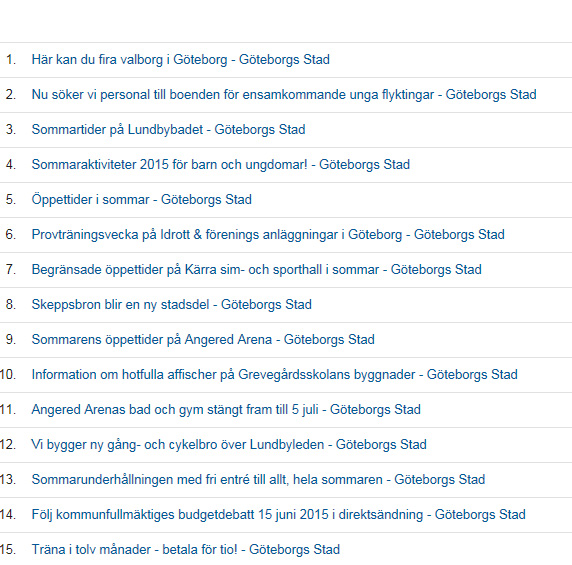 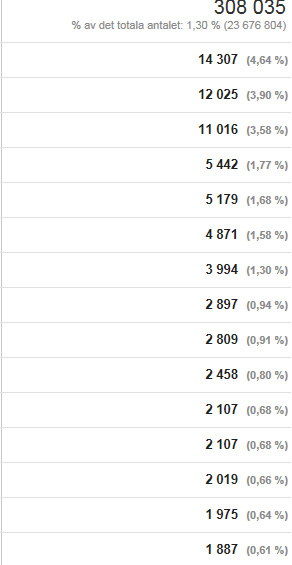 Säsongsbetonad information dominerar.
HÅLLBAR STAD – ÖPPEN FÖR VÄRLDEN
20
Kalendariet
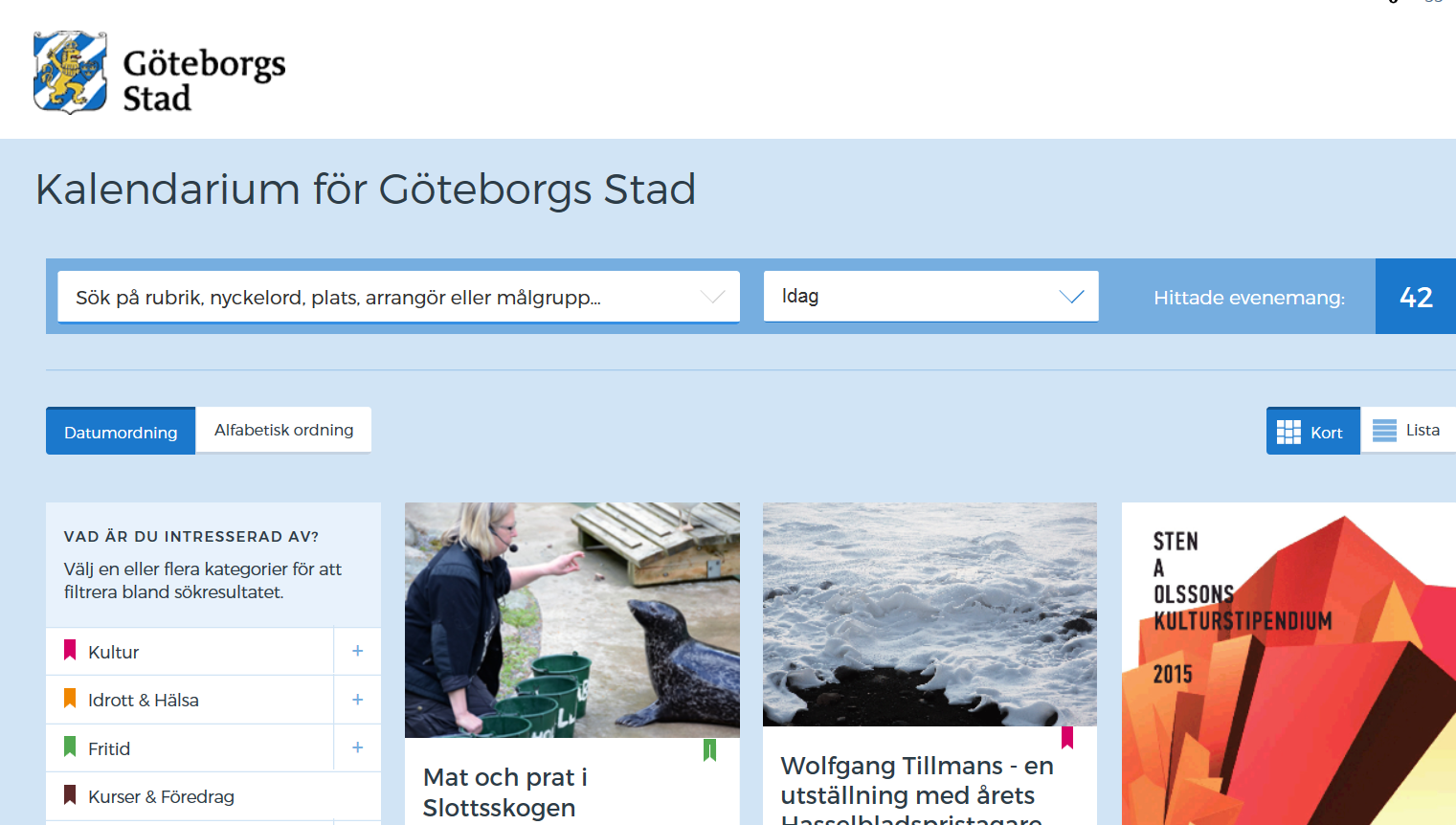 Kalendariet lanserades i maj 2015 och under året har totalt 2 847 aktiviteter publicerats.

Höstlovsaktiviteter och midsommarfirande är populärast bland besökarna.
HÅLLBAR STAD – ÖPPEN FÖR VÄRLDEN
21
Kalendariet – unika sidvisningar
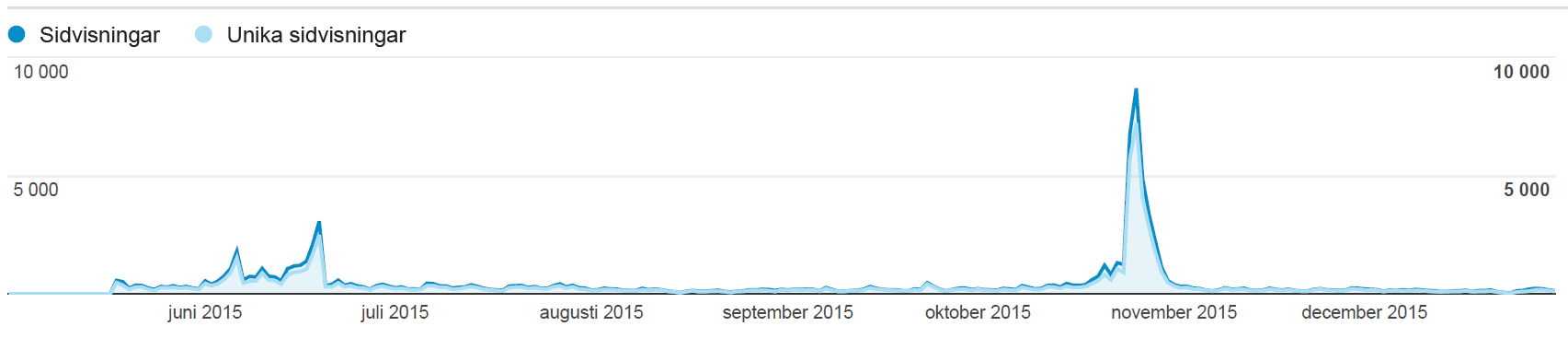 Totalt har vi haft 41 174 unika sidvisningar i kalendariet under 2015.

Inför och under höstlovet länkade gp.se till höstlovsaktiviteterna i kalendariet.
HÅLLBAR STAD – ÖPPEN FÖR VÄRLDEN
22
Språksidorna  på goteborg.se 2015
Engelska-, finska- och teckenspråk-sidorna dominerar.
HÅLLBAR STAD – ÖPPEN FÖR VÄRLDEN
23
[Speaker Notes: Unika sidvisningar]
Hur många sidor finns det på goteborg.se
Enhetskatalogen har ökat rejält med hela 550 sidor. Kategorisidorna ökar också i antal.
HÅLLBAR STAD – ÖPPEN FÖR VÄRLDEN
24
Nya e-tjänster på goteborg.se 2015
Kontakta försörjningsstöd
 Beställ kartor och geodata
 Anmälan om matförgiftning
 Anmäl intresse för att bli kontaktperson
 Anmäl bostadsklagomål
 Ställ fråga om det västsvenska paketet
 Ansök om planbesked
 Beställ fixartjänst
 Återansök ekonomiskt bistånd
 Intresseanmälan för frivillig
 Ansök om trygghetslarm
 Ange mätarställning
 Ansök om bostadsanpassning
 Ansök om stadsbidrag
 Ansök om äldreboende sökande från annan kommun
 Bli en del av Fairtrade City Göteborg
 Ansök om stöd för personer med funktionsnedsättning
 Intresseanmälan Mammut musikverksamhet
 Redovisa stadsbidrag
 Anmäl privat borgerlig vigsel
 Ansök om äldreboende (Treserva)
 Mitt ÅVC-kort
 Sök telefonnummer till bygglovsarkitekt
23 nya e-tjänster under året. Fler e-tjänster finns som service för medborgarna.
HÅLLBAR STAD – ÖPPEN FÖR VÄRLDEN
25
Topp 10 mest använda e-tjänster 2015
E-tjänst								Totalt inskickade ärenden
Boendeparkering – öppna e-tjänsten				5127*
Ansökan till förskola							4903*
Ansökan till kulturskolan							4511 
Ansök till förskoleklass 							3506
Anmälan vattenavläsning 						3268
Bibliotek – inköpsförslag							2312*						
Beställning av enkel nybyggnadskarta 				1198
Beställ bygglovshandlingar 						786
Anmälan till flexlinjen 							545
Kontakt Familjehem Göteborgs Stad				469
* Från och med maj 2015
HÅLLBAR STAD – ÖPPEN FÖR VÄRLDEN
26
[Speaker Notes: Det saknas statistik från några e-tjänster. Bl.a. ansökan till förskola som skulle finnas med bland topp 10.]
Göteborgs Stads facebook 2015
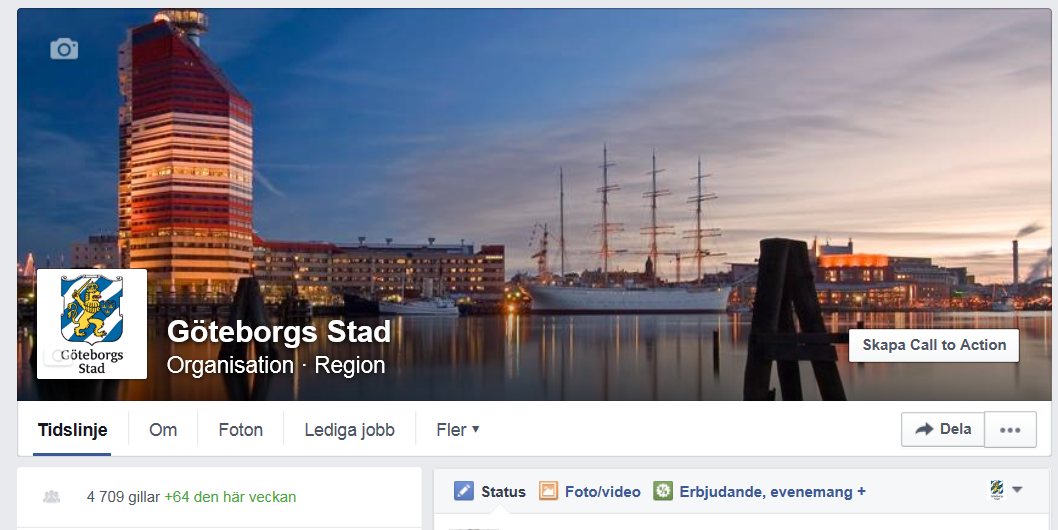 Sidan hade den 10 januari 2016 4 482 gillare. 
För ett år sedan hade vi 3 169 gillare
HÅLLBAR STAD – ÖPPEN FÖR VÄRLDEN
27
[Speaker Notes: Gillare=följare

Vattenläckan februari. Flest interaktioner och störst räckvidd. 400 delningar och 40 nya gillare på tre timmar.]
Sökordsstatistik goteborg.se
Topp 25 interna sökord
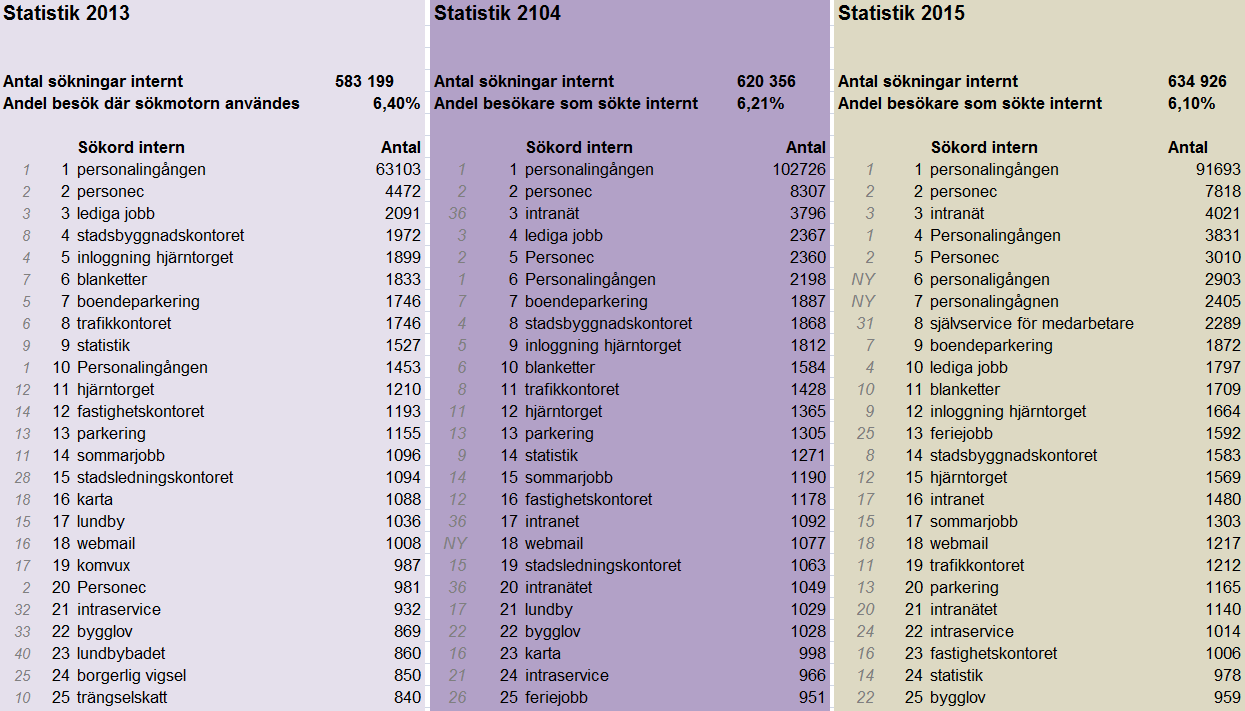 Den grå siffran till vänster i kolumnen är sökordets plats föregående år. ”Ny” betyder att ordet föregående år låg utanför topp 50.
HÅLLBAR STAD – ÖPPEN FÖR VÄRLDEN
29
[Speaker Notes: Stor dominans av interna sökord. När det gäller sökord så ingår gbg3000-konton.]
Antal sökningar internt
Sökorden "personalingången" och "personec" ligger kvar på höga nivåer. Sammanlagt står dessa sökord och varianter på dem för knappt 20% av samtliga sökningar på webbplatsen.
En förklaring kan vara att många av våra politiker söker på ”personalingången” för att nå politikerinfo.
HÅLLBAR STAD – ÖPPEN FÖR VÄRLDEN
30
Andel besök där interna sökmotorn användes
De som använder webbplatsens egna sökmotor fortsätter minska.
HÅLLBAR STAD – ÖPPEN FÖR VÄRLDEN
31
Andel besökare från externa sökmotorer
Andelen besökare från externa sökmotorer fortsätter öka något.
HÅLLBAR STAD – ÖPPEN FÖR VÄRLDEN
32
Vad tycker besökarna?Webbplatsundersökning
Webbplatsundersökning 2015
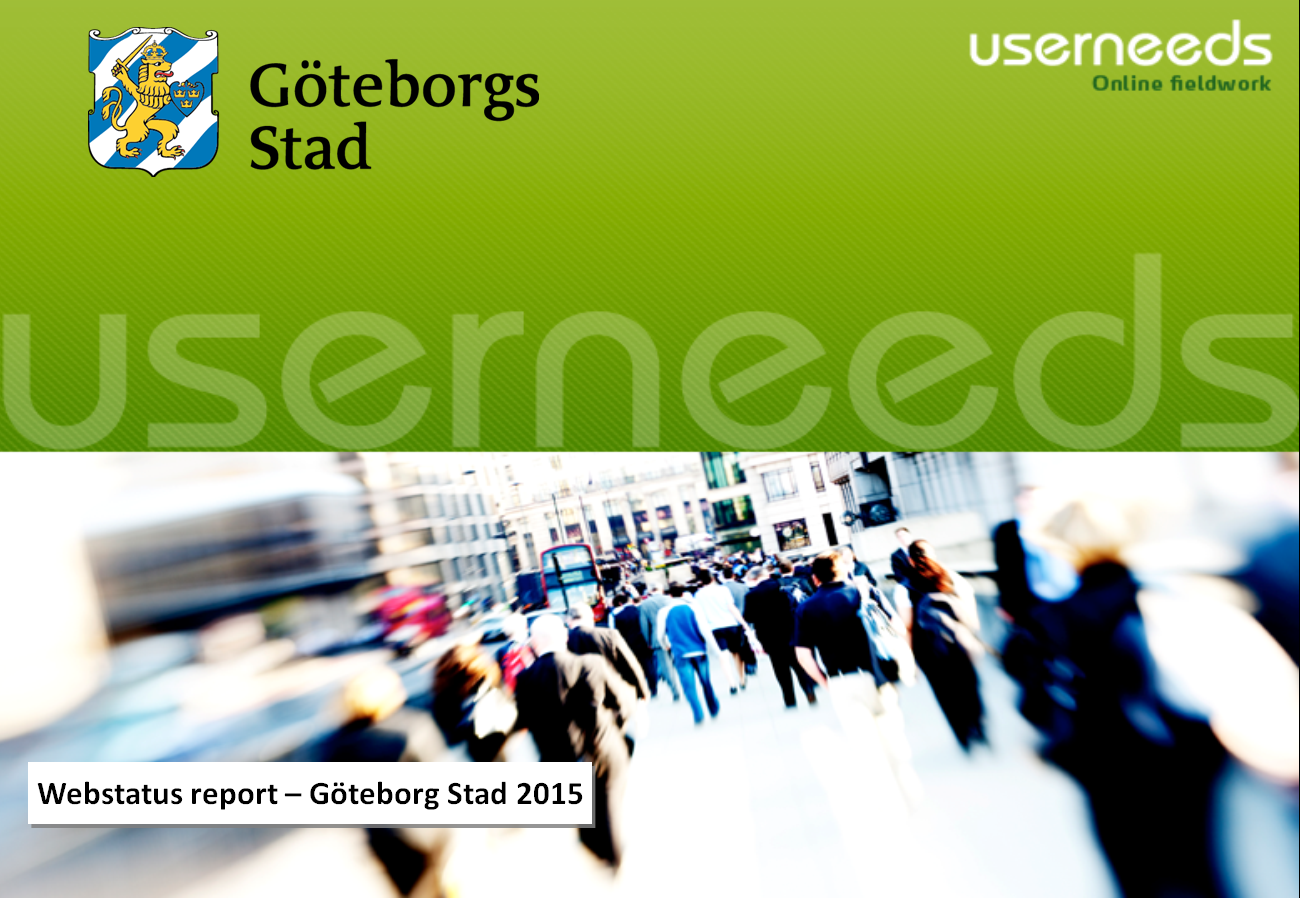 Ny leverantör av undersökning 2015 - Userneeds
HÅLLBAR STAD – ÖPPEN FÖR VÄRLDEN
34
Webbplatsundersökning 2015
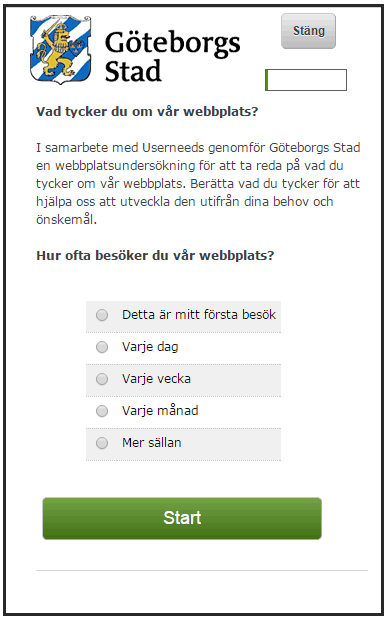 Skillnader sedan tidigare:
Endast de besökare som tidigare varit på webbplatsen svarar på frågorna
Svarar vad de tycker om det tidigare besöket
Svarande kan hoppa över frågor de inte vill eller kan svara på
Enligt Userneeds har de besökare som tidigare besökt en webbplats en något annan uppfattning än nya besökare. De som är nya svarar också mer generellt.
Påverkar möjlighet att jämföra bakåt och dra slutsatser kring nyckeltal
HÅLLBAR STAD – ÖPPEN FÖR VÄRLDEN
35
Webbplatsundersökning 2015
Fakta undersökning:
Pågick 25 september - 15 oktober 2015

3186 som svarat

605 anställda inom kommunen

64 företagare (låg siffra för att dra helt säkra slutsatser)

Första gången delat upp svar på medborgare, anställda och företagare
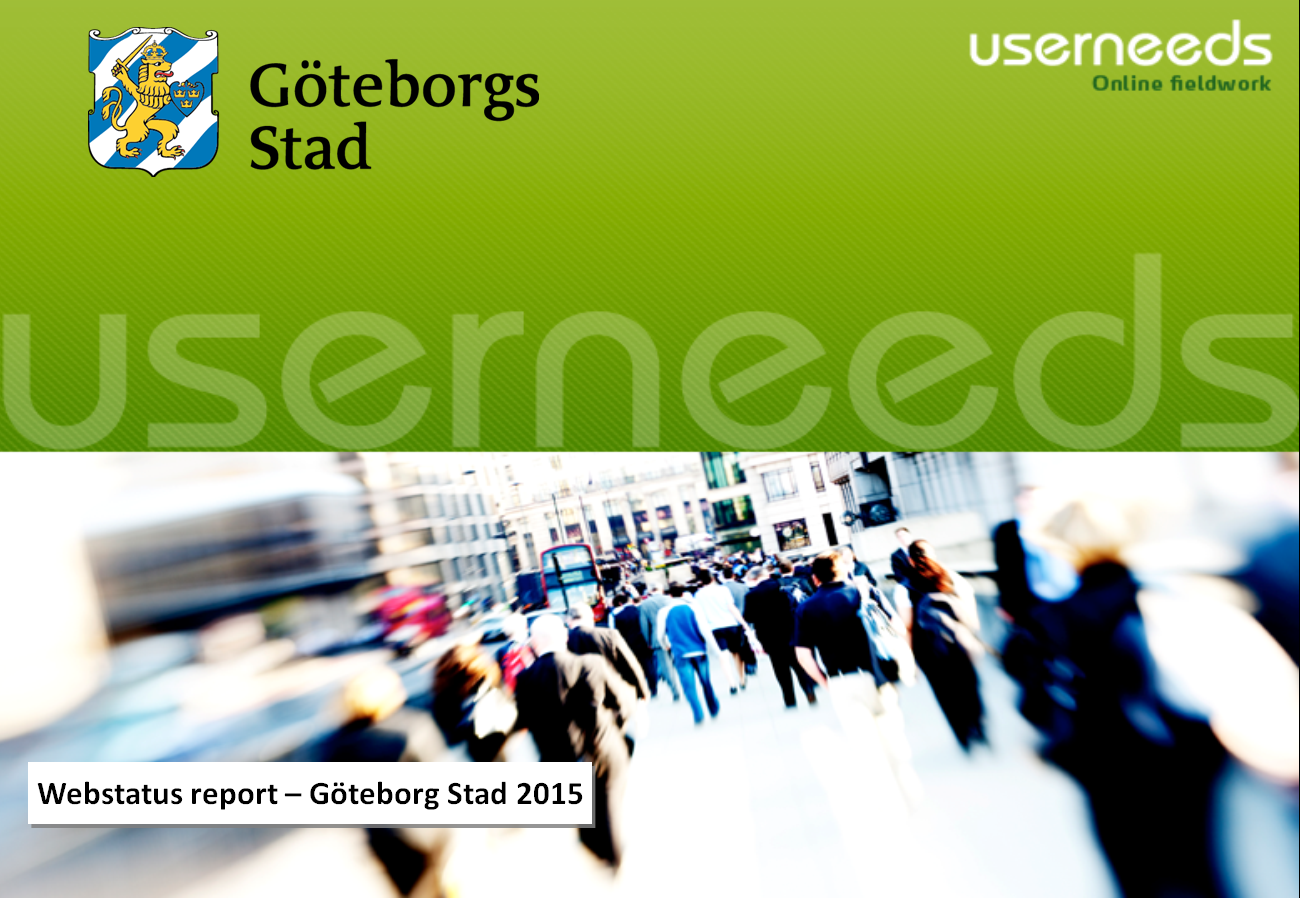 HÅLLBAR STAD – ÖPPEN FÖR VÄRLDEN
36
Vem som svarar
Fråga: Hur identifierar du dig?Första gången tre alternativ i en stor medborgarundersökning från staden
Medborgare
Anställda inom kommunen
Företagare
HÅLLBAR STAD – ÖPPEN FÖR VÄRLDEN
37
Vem som svarar
Fråga: Hur ofta besöker du webbplatsen?
Medborgare
Anställda inom kommunen
Företagare
Total
HÅLLBAR STAD – ÖPPEN FÖR VÄRLDEN
38
Vem som svarar
Fråga: I vilket huvudsakligt syfte besökte du webbplatsen?
Slutsatser:  39 procent medarbetare – klart överrepresenterade
HÅLLBAR STAD – ÖPPEN FÖR VÄRLDEN
39
Vem som svarar
Fråga: Har du någon funktionsnedsättning?Ny fråga 2015
Medborgare
Anställda inom kommunen
Företagare
HÅLLBAR STAD – ÖPPEN FÖR VÄRLDEN
40
Resultat
Fråga: Det är lätt att förstå informationen på webbplatsen
Medborgare
Anställda inom kommunen
Företagare
Slutsatser: 
Anställda mer nöjda
Sannolikt mer kunniga
Betygsskala: 1 = inte alls 7 = håller helt med
HÅLLBAR STAD – ÖPPEN FÖR VÄRLDEN
41
Resultat
Fråga: Webbplatsen innehåller den information jag behöver
Medborgare
Anställda inom kommunen
Företagare
Slutsatser: 
Företagarna mindre nöjda
Betygsskala: 1 = inte alls 7 = håller helt med
HÅLLBAR STAD – ÖPPEN FÖR VÄRLDEN
42
Resultat
Fråga: Det är alltid lätt att hitta på webbplatsen
Medborgare
Anställda inom kommunen
Företagare
Slutsatser: 
Företagarna mindre nöjda
Betygsskala: 1 = inte alls 7 = håller helt med
HÅLLBAR STAD – ÖPPEN FÖR VÄRLDEN
43
Resultat
Fråga: Webbplatsen ger mig de möjligheter som jag behöver för att komma i kontakt med de verksamheter och tjänster som Göteborgs Stad erbjuder
Medborgare
Anställda inom kommunen
Företagare
Slutsatser: 
Generellt alla nöjda
HÅLLBAR STAD – ÖPPEN FÖR VÄRLDEN
44
Resultat
Fråga: Har du behov av att få informationen på ett annat språk?Första gången vi frågar
Medborgare
Anställda inom kommunen
Företagare
HÅLLBAR STAD – ÖPPEN FÖR VÄRLDEN
45
Resultat
Fråga: Har du behov av att få informationen på ett annat språk?Fritextsvar från val av ja
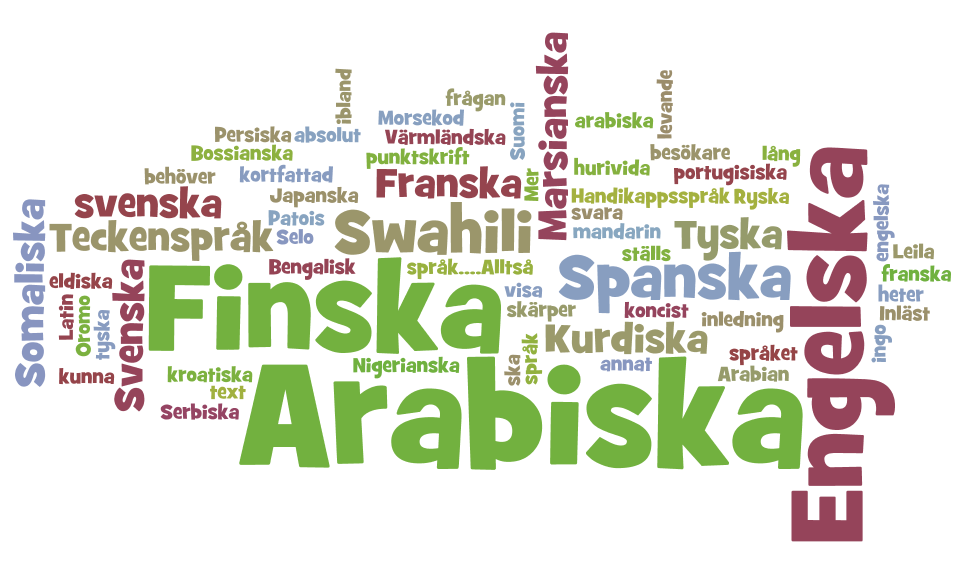 HÅLLBAR STAD – ÖPPEN FÖR VÄRLDEN
46
Resultat
Gruppen svarande som anger att de har funktionsnedsättning
Slutsatser: 
Många ger lågt betyg
Betygsskala: 1 = inte alls 7 = håller helt med
HÅLLBAR STAD – ÖPPEN FÖR VÄRLDEN
47
Resultat
Slutsatser:  Allt fler hittar informationen tack vare tidigare strukturförändringar, ett ständigt arbete med att förbättra befintligt innehåll och att skapa nytt innehåll som medborgarna behöver
HÅLLBAR STAD – ÖPPEN FÖR VÄRLDEN
48
Resultat
Fråga: Har du förslag till förbättringar av vår webbplats?Öppna svar där de kan skriva
Analys av synpunkter: 
Saknar kontaktuppgifter
Layout
Bättre sökmotor
Många klick innan man hittar
Enklare navigering
Vad säger användarna: 

Medelmåttig.
Gör om den så att den är begriplig och fungerar.
Gör eran sida lättnavigerad.
Bättre och tydligare layout.
Den ska bli snabbare.
Det går alltid mycket långsamt att få upp webbsidan.
Anställ någon som gjort en hemsida och arbetat med UI och grafik innan så det kan streamlinas och inte vara så intetsägande så alla fina länkar bara blir en smet.
Hela designen känns som en kommunsida från 90-tal då alla skulle ha en hemsida oavsett hur kr.
Använd ett språk som är mer vardagligt och som inte känns träigt eller som det är skrivet av en byråkrat.
Utveckla den mer efter kommunmedborgarnas behov. 
Lite väl mycket info samtidigt. Kan ni prioritera bättre vad som skall visas och för vem?
Renodla platsen för det specifika användar området exp skolan och krångla inte till det, håll det enkelt.
Tänk efter vem som använder och informationen dem behöver komma åt.
Mycket information saknas. Vi måste gå ifrån att hänvisa till telefonkontakt.
HÅLLBAR STAD – ÖPPEN FÖR VÄRLDEN
49
Summering webbplatsundersökning
Bra från webbplatsundersökningen:
- Fler och fler besökare säger att de hittar informationen. 
- Företagarna är mer nöjda än alla besökare när det gäller att hitta kontaktuppgifter.
- Goteborg.se uppfattas som mer spännande i det jämförelseindex som finns med andra webbplatser i offentlig sektor som gjort samma undersökning.
Dåligt från webbplatsundersökningen:
- Företagarna är fortsatt en missnöjd grupp jämfört med alla som svarar på undersökningar. Hittar information som de söker efter: nej svarar 13 procent av alla respektive 18 procent av företagarna.
- Företagarna är också tydligt mer missnöjda med att använda e-tjänsterna på goteborg.se.
- Personer med funktionsnedsättning är betydligt mer missnöjda än alla svarande.
- Goteborg.se uppfattas som mer föråldrad, mer rörig och fulare i det jämförelseindex som finns med andra webbplatser i offentlig sektor som gjort samma undersökning.
HÅLLBAR STAD – ÖPPEN FÖR VÄRLDEN
50
Summering av året
Webbplatsens betydelse som stadens viktigaste servicekanal fortsätter stärkas. 

 Både antal besök (+ 5 procent) och antal visade sidor (+ 5,5 procent) ökade tydligt under 2015 jämfört med föregående år. 

 Hela 87 procent av göteborgarna känner till goteborg.se visar kännedomsundersökningen som genomfördes via telefon med 600 personer under 2015. Däremot är kännedomen betydligt lägre i den grupp som endast har grundskoleutbildning.

 Besöken via mobila enheter fortätter att öka. Nästa hälften, 49 procent, använde under 2015 smart telefon eller läsplatta vid besök på goteborg.se.
HÅLLBAR STAD – ÖPPEN FÖR VÄRLDEN
51
Tack!